Fakulta veterinární hygieny a ekologie
Fakulta veterinární hygieny a ekologie
Fakulta veterinární hygieny a ekologie
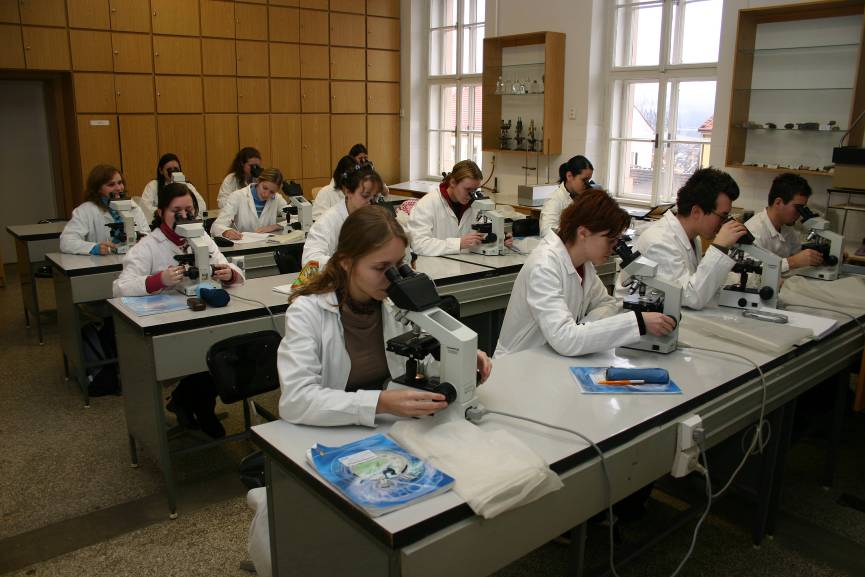 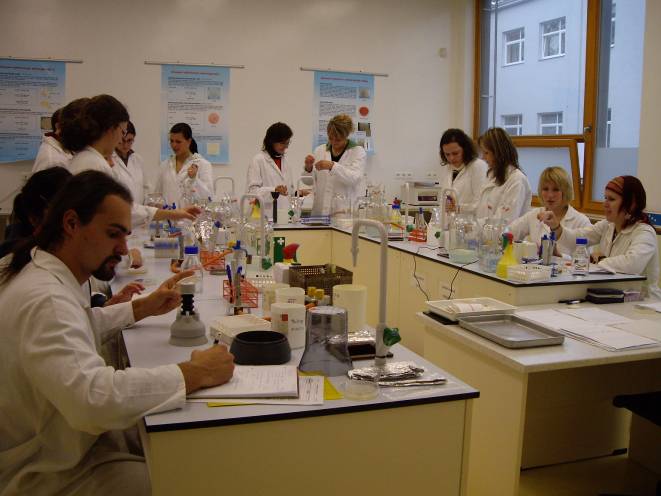 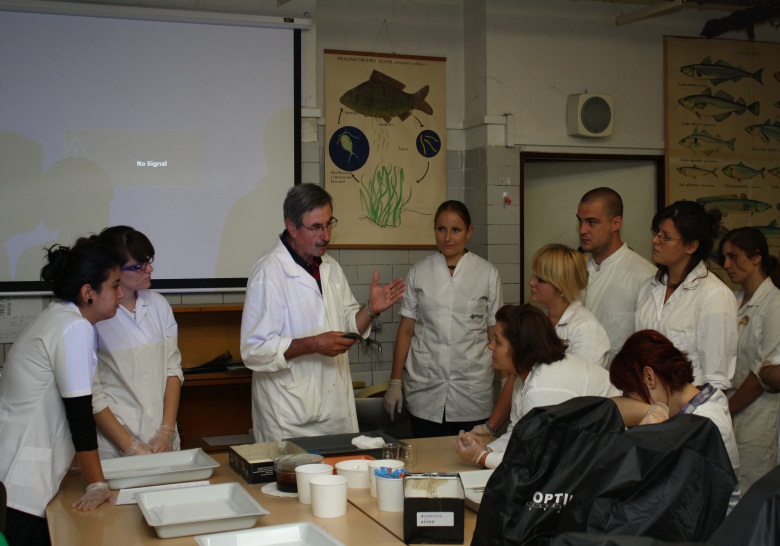 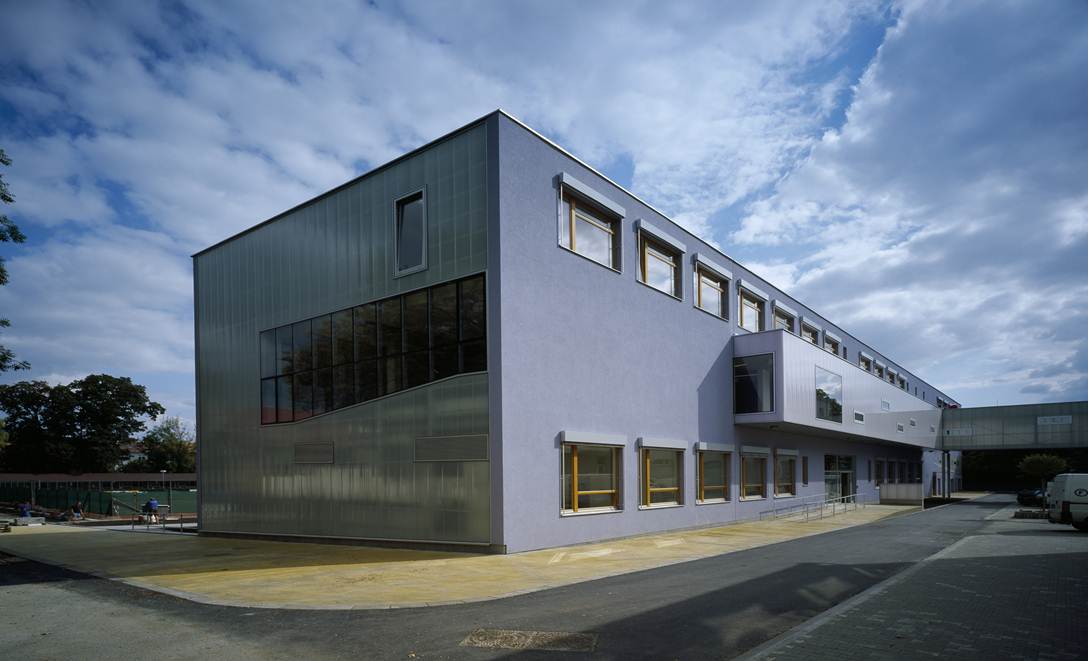 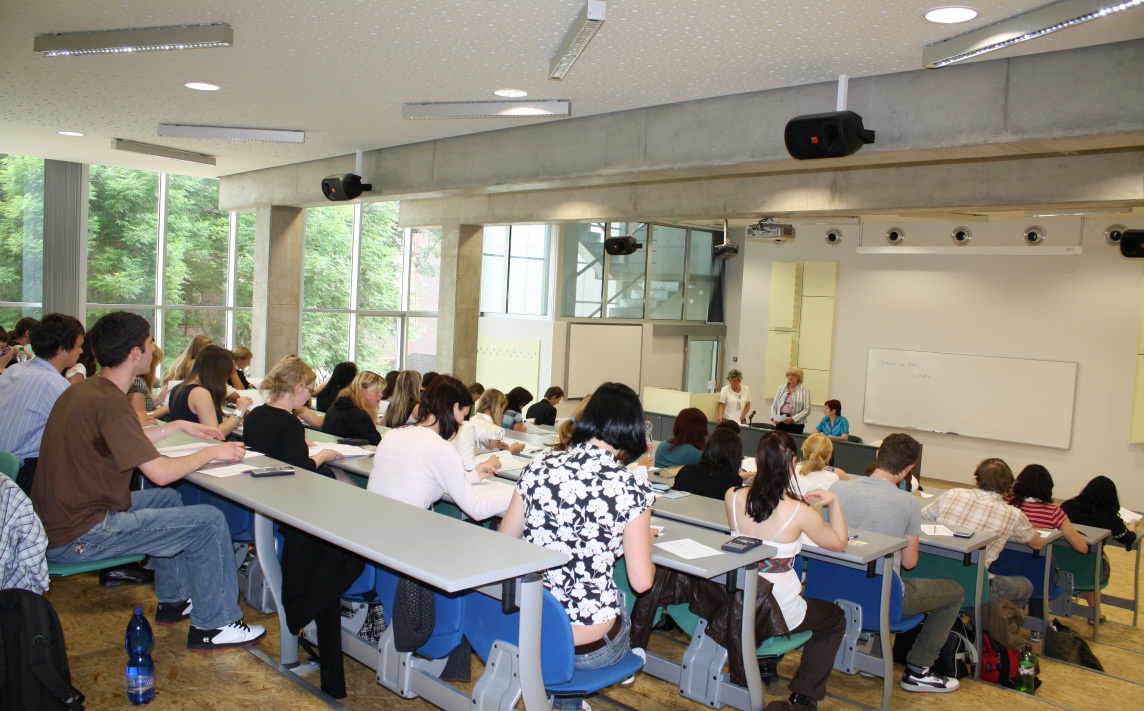 Fakulta veterinární hygieny a ekologie
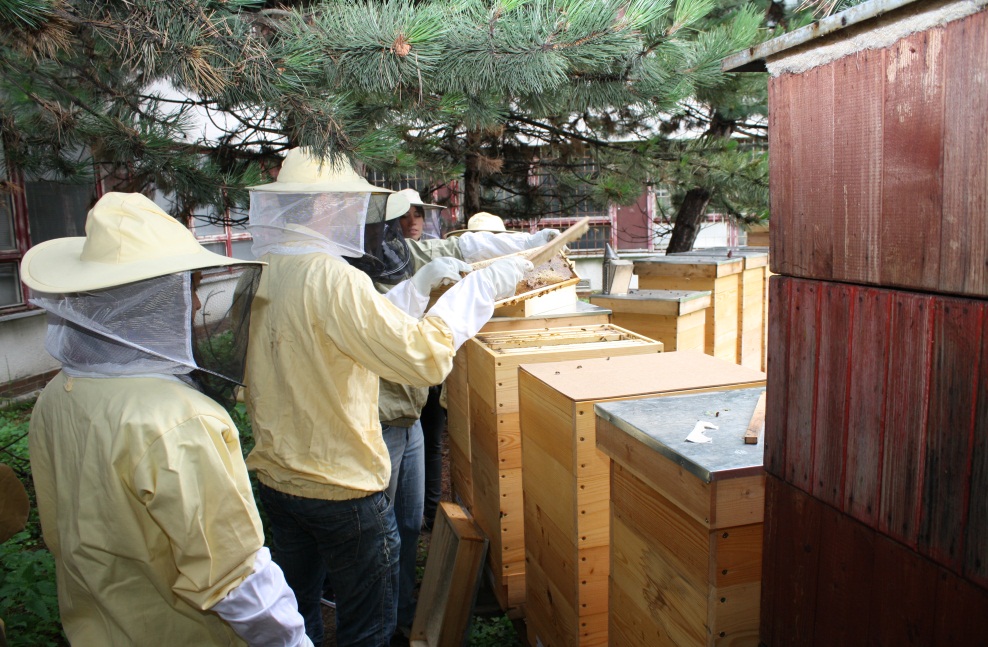 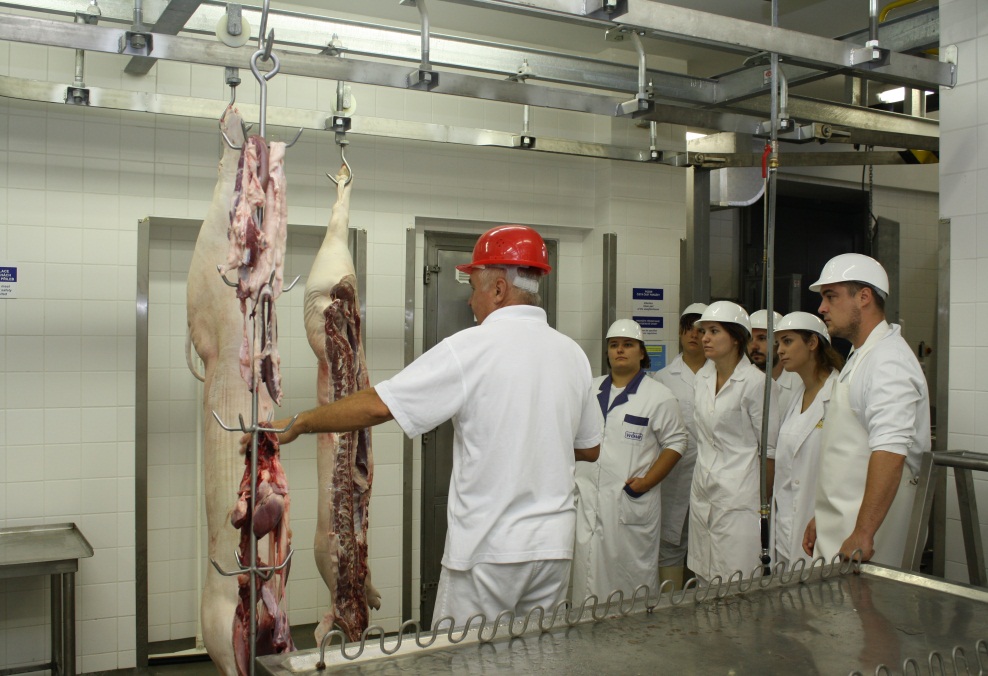 Fakulta veterinární hygieny a ekologie
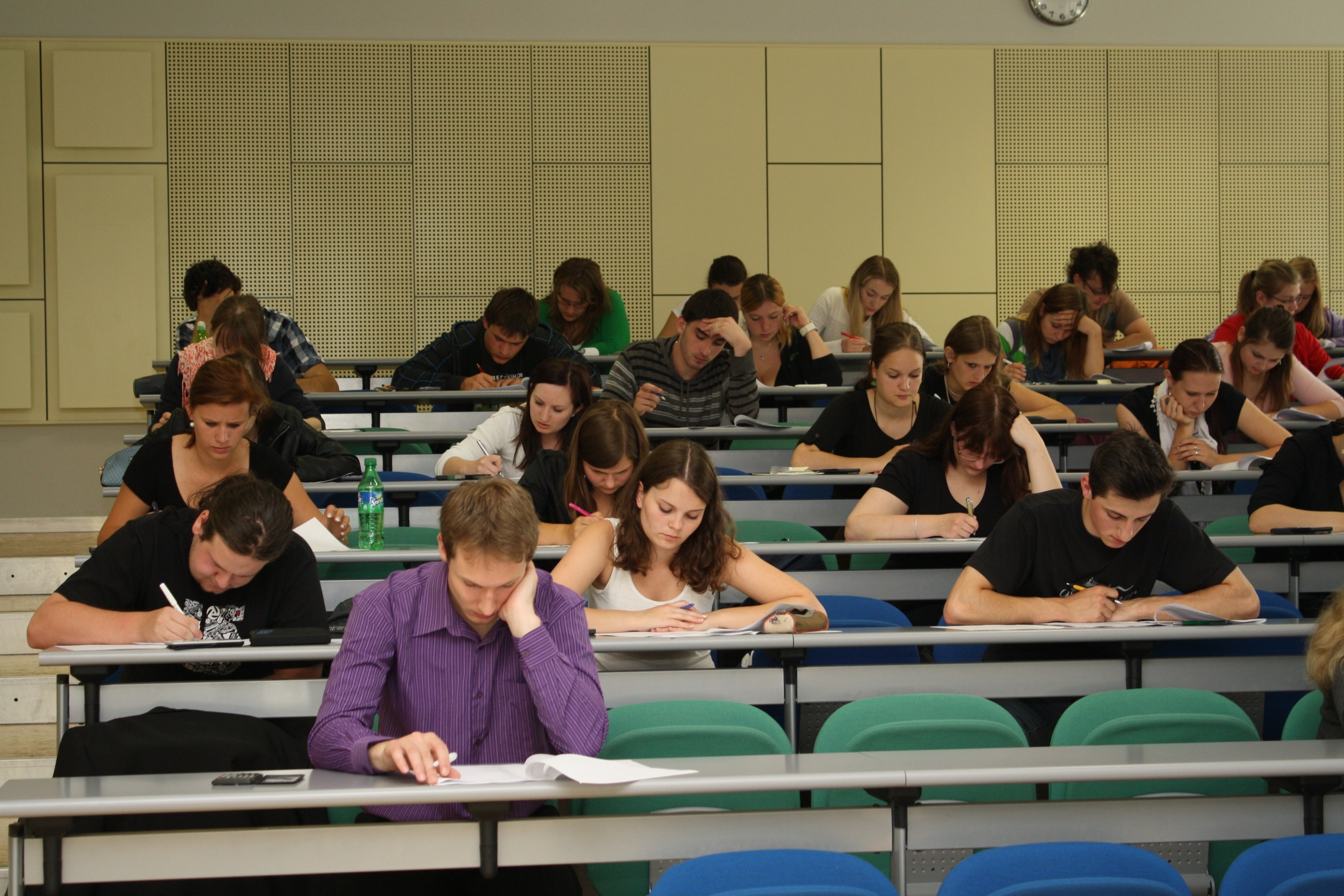 - obor Veterinární hygiena a ekologie        MVDr.      magisterský studijní program
Fakulta veterinární hygieny a ekologie
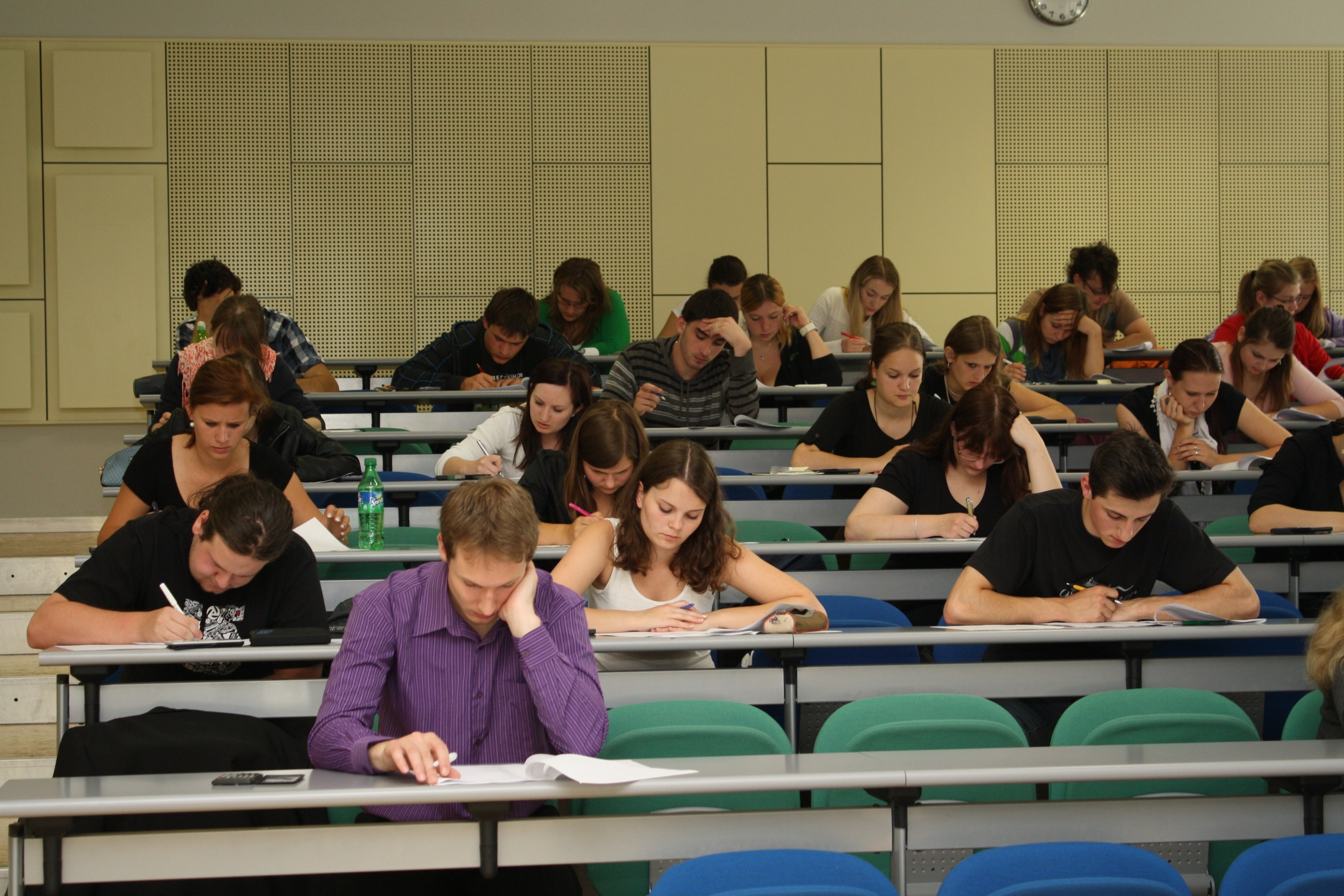 - obor Bezpečnost a kvalita potravin            Bc.      bakalářský studijní program						3 roky
Fakulta veterinární hygieny a ekologie
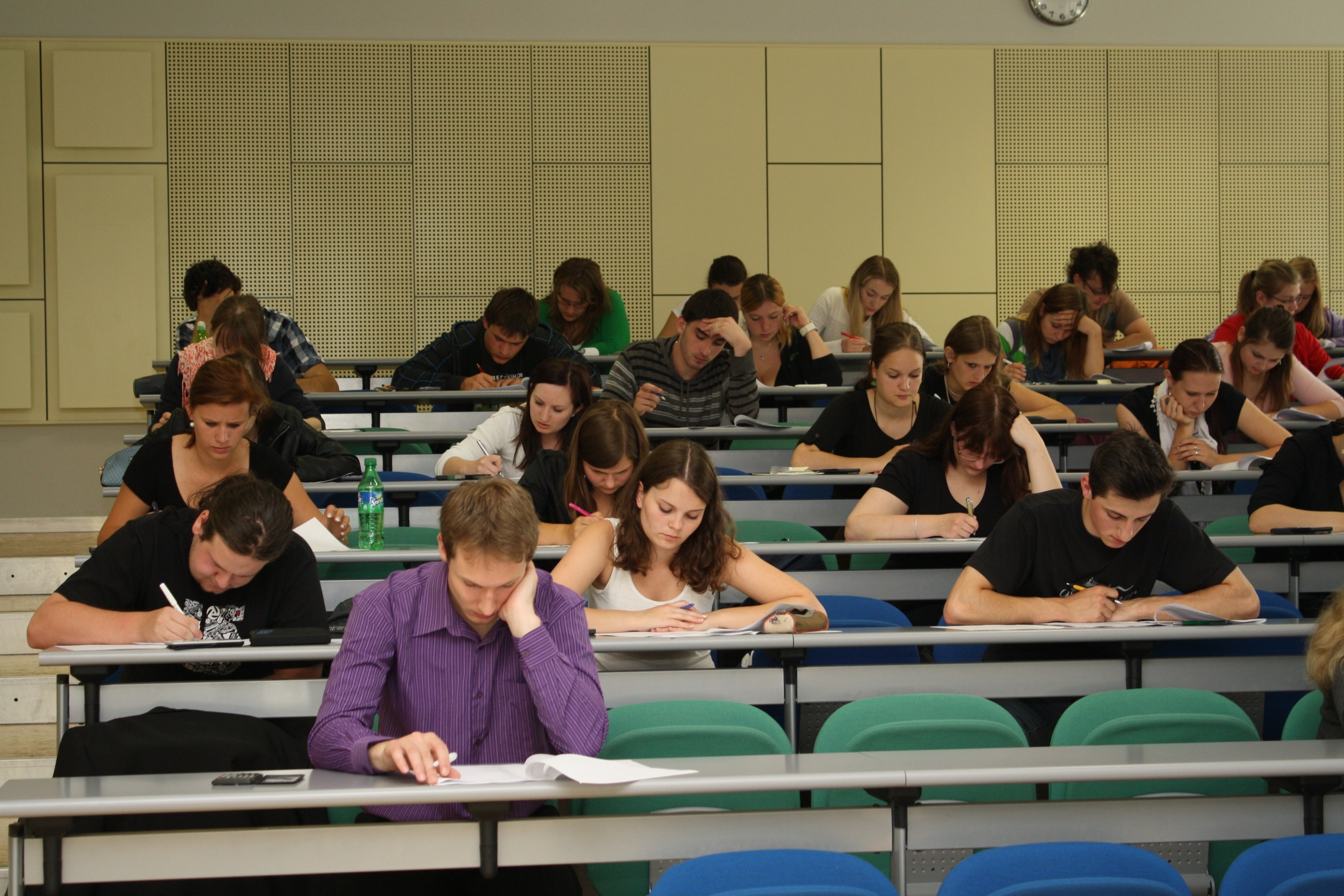 - obor Bezpečnost a kvalita potravin            Mgr.      Navazující magisterský studijní program			2 roky
Fakulta veterinární hygieny a ekologie
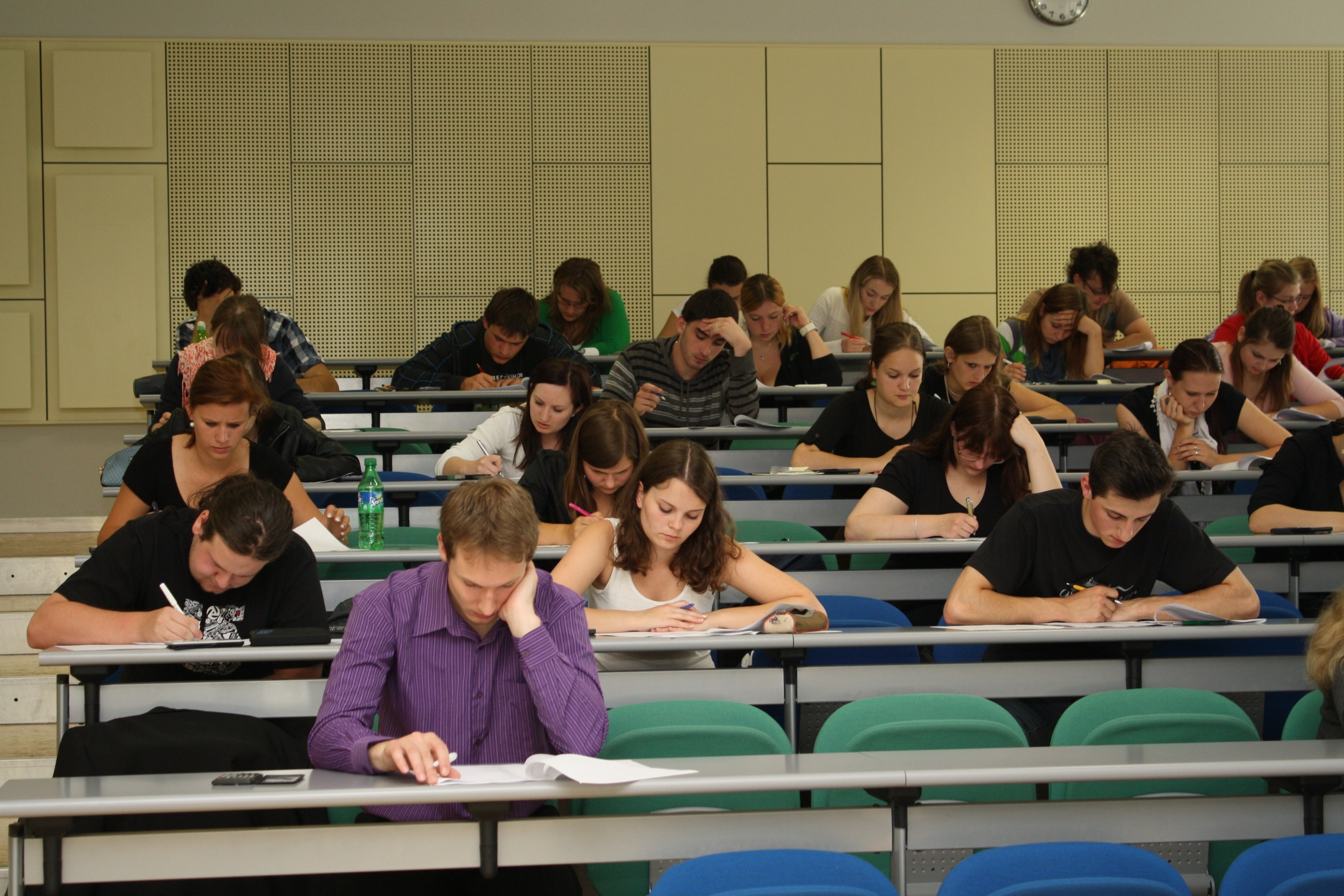 - obor Ochrana zvířat a welfare        			Bc.      Bakalářský studijní program						3 roky
Fakulta veterinární hygieny a ekologie
Magisterský studijní program v oboruVeterinární hygiena a ekologie
nové kurikulum odpovídající současným trendům ve veterinárním vzdělávání
Fakulta veterinární hygieny a ekologie
Bakalářský (prezenční a kombinovaná forma) a navazující magisterský studijní program v oboru - Bezpečnost a kvalita potravin
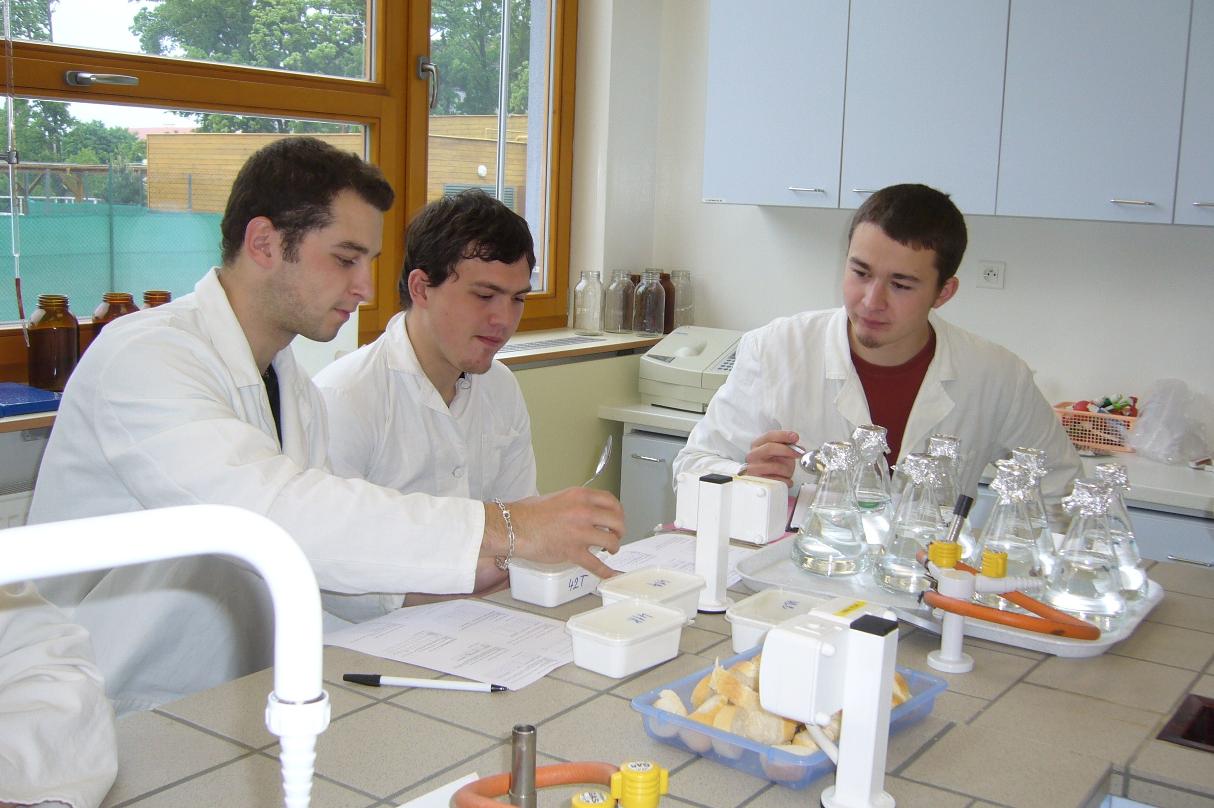 Fakulta veterinární hygieny a ekologie
Bakalářský studijní program v oboru – Ochrana zvířat a welfare
Fakulta veterinární hygieny a ekologie
Fakulta veterinární hygieny a ekologie
Uplatnění absolventů oboru Veterinární hygiena a ekologie
Fakulta veterinární hygieny a ekologie
Uplatnění absolventů oboru Bezpečnost a kvalita potravin
Fakulta veterinární hygieny a ekologie
Uplatnění absolventů oboru Ochrana zvířat a welfare
Fakulta veterinární hygieny a ekologie
vynikající pracovní příležitosti pro absolventy
Fakulta veterinární hygieny a ekologie
www.vfu.cz
Fakulta veterinární hygieny a ekologieDĚKUJI ZA POZORNOST